A data-driven approach for efficiently storing, evaluating, integrating and sampling spherical and hemispherical datasets
Adam Goodenough and Scott Brown
Modeling and Simulation Group
Digital Imaging and Remote Sensing Laboratory
Rochester Institute of Technology
2018 ATM-MIRS: Spherical Quad Trees
1
6/3/18
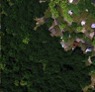 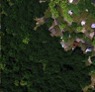 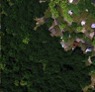 Instruments:
Imaging and
Non-Imaging Instruments
DIRSIG: The Basics
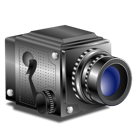 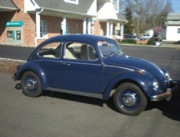 Modeling a
Real-world
Target
Platform Motion:
Dynamic location/orientation
Platform:
Attach multiple instruments
Collection Data:
Date and Time
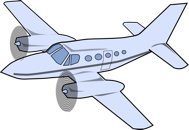 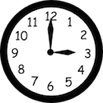 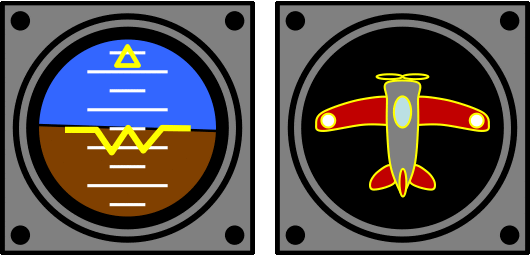 Geometry:
3D geometry model by “natman” (Neil Taylor) 
Obtained from BlendSwap 
CC-BY License
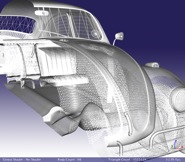 Atmosphere:
Radiative Transfer
Weather (Thermodynamics)
Materials:
Surface (Bulk) Optical Properties
Thermodynamic Properties
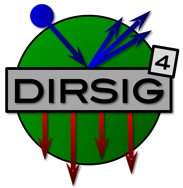 Data Products:
Low-Level Imagery
Platform Ephemeris
Truth Data
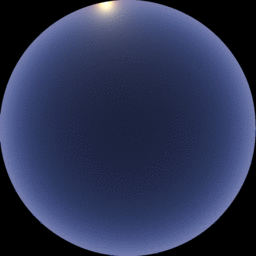 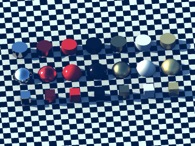 Material
Attribution
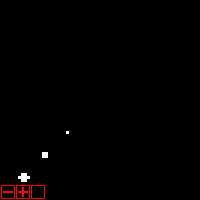 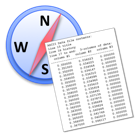 Object Database:
Different objects
Geometry variants
Material variants
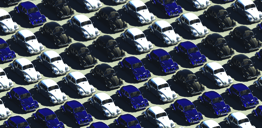 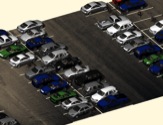 Scene
Assembly
2018 ATM-MIRS: Spherical Quad Trees
Slide #2
6/3/18
2018 ATM-MIRS: Spherical Quad Trees
3
6/3/18
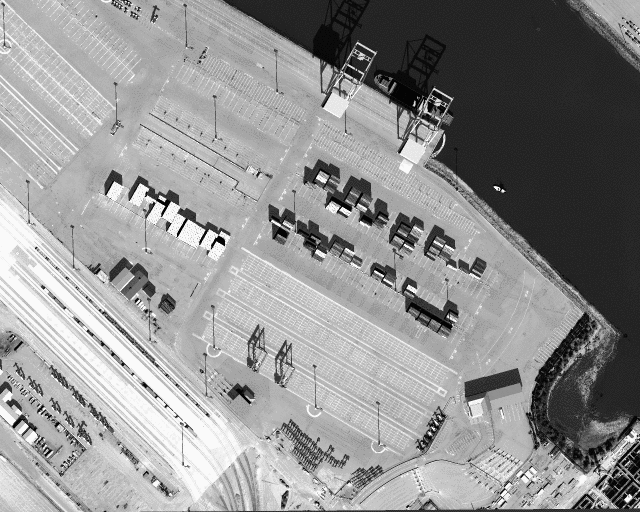 2018 ATM-MIRS: Spherical Quad Trees
4
6/3/18
DIRSIG4 vs. DIRSIG5: Radiometry
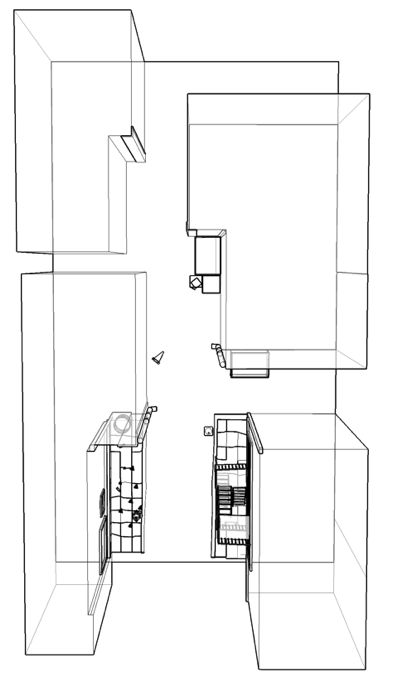 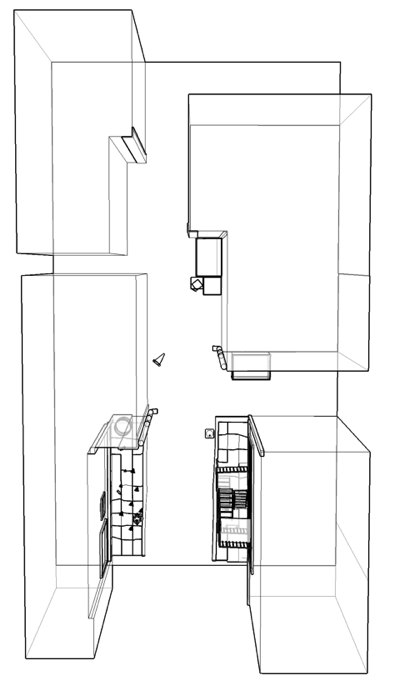 ...
...
A single sub-pixel ray spawns generations of new rays. Each sub-pixel ray triggers a lot of calculations that contribute a small fraction to the final result.
A single sub-pixel ray creates a path from the pixel to a source. Each sub-pixel ray contributes a large fraction to the final result.
DIRSIG5: Path Tracing
A large number of sub-pixel rays contribute to the final result.
DIRSIG4: Hierarchical Ray Tracing
A small number of sub-pixel rays contribute  to the final result.
2018 ATM-MIRS: Spherical Quad Trees
5
6/3/18
Surface Property Requirements
To implement efficient path tracing algorithms, we need to be able to perform basic tasks at each surface interaction:
Evaluate the reflectance for arbitrary source/view geometries.
Compute the directional hemispherical reflectance (DHR) for fate testing (reflect, transmit or absorb)
Generate reflected rays that follow the underlying PDF of the reflectance.
All of the above require a full BRDF definition, but these remain difficult tasks.
2018 ATM-MIRS: Spherical Quad Trees
6
6/3/18
Goals
Create a single solution for non-trivial (hemi-)spherical weighting functions
Bi-directional distribution functions (BRDF & BTDF)
Scattering phase functions (BSDF)
Angular source distributions
Represent functions in a compact, efficient form
Digest regular/sparse measured data
Provide users with tools to drive the model
Performance is key – millions of queries/sec
2018 ATM-MIRS: Spherical Quad Trees
7
6/3/18
Requirements
Store
Store the function in a compact form.
Evaluate
Evaluate the function for an arbitrary incident and exitant geometry.
Integrate
Integrate the function across arbitrary solid angles.
Sample
Importance sample the function
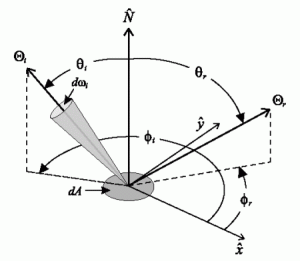 Credit: math.nist.gov
2018 ATM-MIRS: Spherical Quad Trees
8
6/3/18
Sample
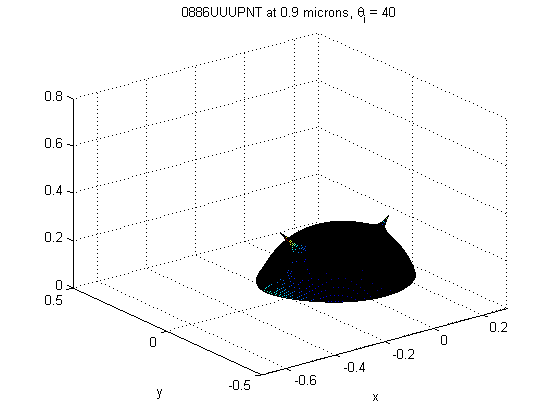 We need a way to efficiently importance sample these functions.
When drawing a large number of samples, the distribution should reflect the underlying PDF.
Diffuse materials should produce points that uniformly sample the hemisphere.
Specular materials should produce points that sample the specular lobe more than lower magnitude directions.
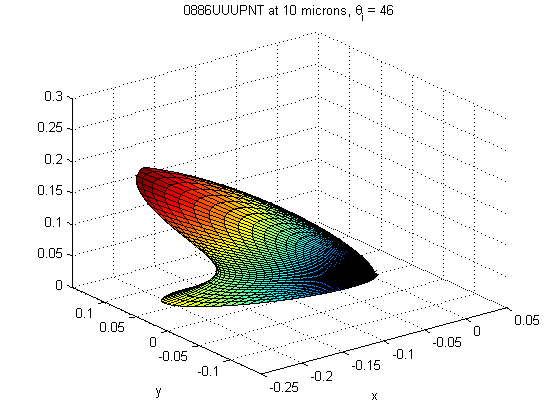 2018 ATM-MIRS: Spherical Quad Trees
9
6/3/18
Review of Existing Approaches
2018 ATM-MIRS: Spherical Quad Trees
10
6/3/18
Measured BRDF Data
Each instrument measures and stores data differently, data can/will contain gaps due to mechanical constraints
Storage
High angular resolution, spectral data can quickly accumulate to 10s – 100s of GB per material.
Evaluate
Easy at measured geometries, but interpolation required for others.
Integrate
Easy for brute force solutions
Sample
Hard, requires some kind of acceleration structure to be efficient.
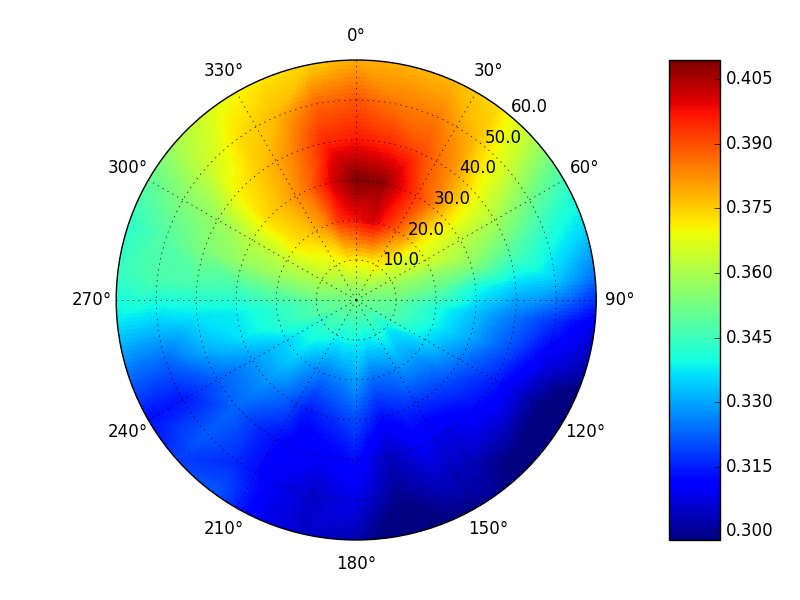 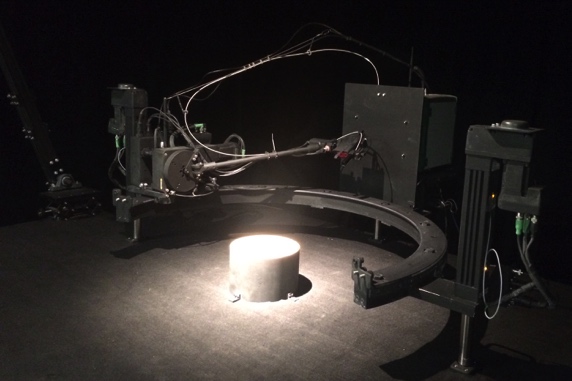 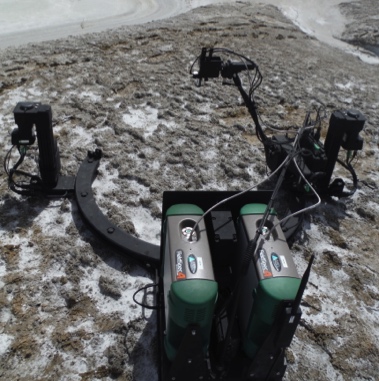 Goniometer of the RIT Two (GRIT-T)
2018 ATM-MIRS: Spherical Quad Trees
11
6/3/18
Parametric BRDF Models
Dozens of empirical, physics-inspired, etc. parametric models exist.
Storage
Easy, small parameter set. Fits to real data can simplify shape.
Evaluate
Easy, but may involve evaluating a several trigonometric functions (expensive).
Integrate
Hard, direct or closed form solutions are model specific … if they exist at all.
Sample
A loosely fitted PDF is usually employed
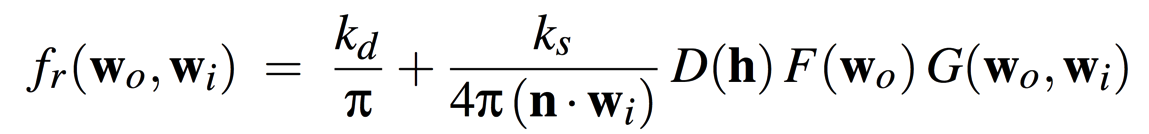 Torrance-Sparrow pBRDF Model
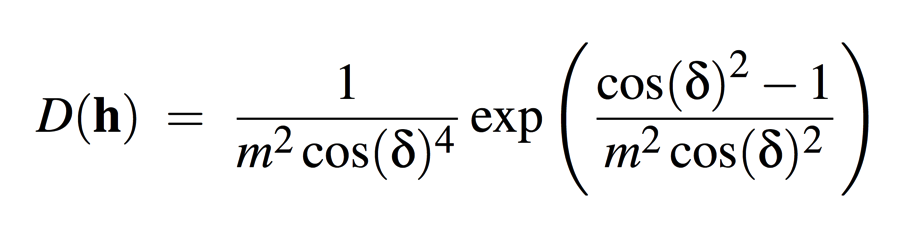 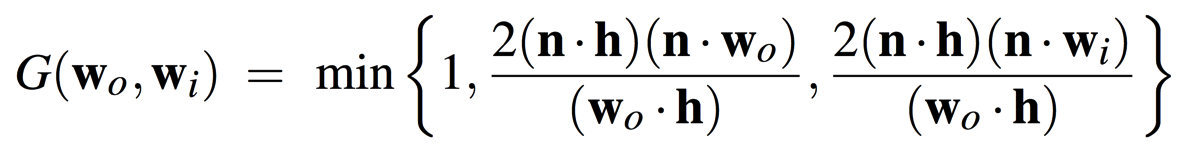 2018 ATM-MIRS: Spherical Quad Trees
12
6/5/18
Basis Functions
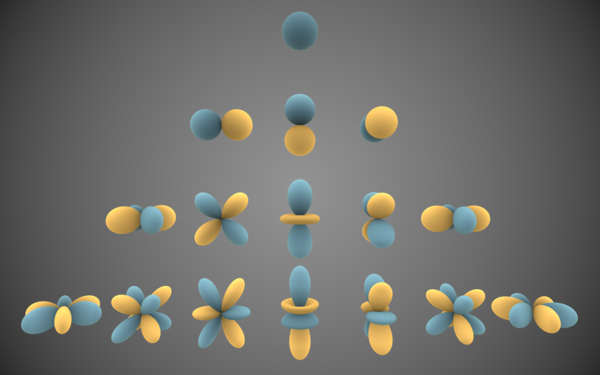 Weighted basis function representations can be fit to data
A large number of weighted functions may be required for complex shapes.
Storage
Easy, store the set of weights.
Evaluate
Easy, but may involve evaluating a large number of expensive functions.
Integrate
Possible when functions have closed form integrals.
Sample
Possible when functions have compatible forms.
Spherical  Harmonics
https://en.wikipedia.org/wiki/Spherical_harmonics
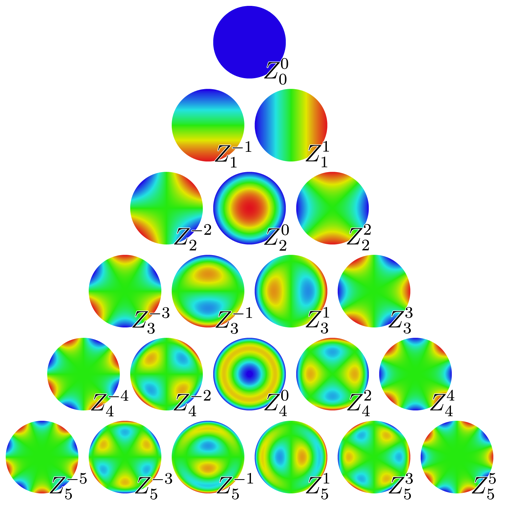 Zernike polynomials
https://en.wikipedia.org/wiki/Zernike_polynomials
2018 ATM-MIRS: Spherical Quad Trees
13
6/3/18
Comparison
A single solution for evaluation, integrating, sampling and storing arbitrary hemispherical and spherical weighting functions is desired.
2018 ATM-MIRS: Spherical Quad Trees
14
6/3/18
Data-Driven Approach
Convert any hemispherical or spherical data source into common raw data covering angular/spectral distributions
CommonRepresentation
NEFDS
MODISKernel Weights
Beard-Maxwell
model
Ross-Li
model
SampledData
SampledData
Ward
model
SampledData
MeasuredBRDF
Data
2018 ATM-MIRS: Spherical Quad Trees
15
6/3/18
HEALPix-Based Sphere Partition
Equal area and equal shape cannot be maintained across a sphere
We use a custom implementation of the HEALPix (Hierarchical Equal Area isoLatitude Pixelization) partition designed for cosmic microwave background data (NASA/JPL)
Data is stored in twelve adaptively sub-divided "quad-trees”. We call this geometric data structure a Spherical Quad-Tree (SQT).
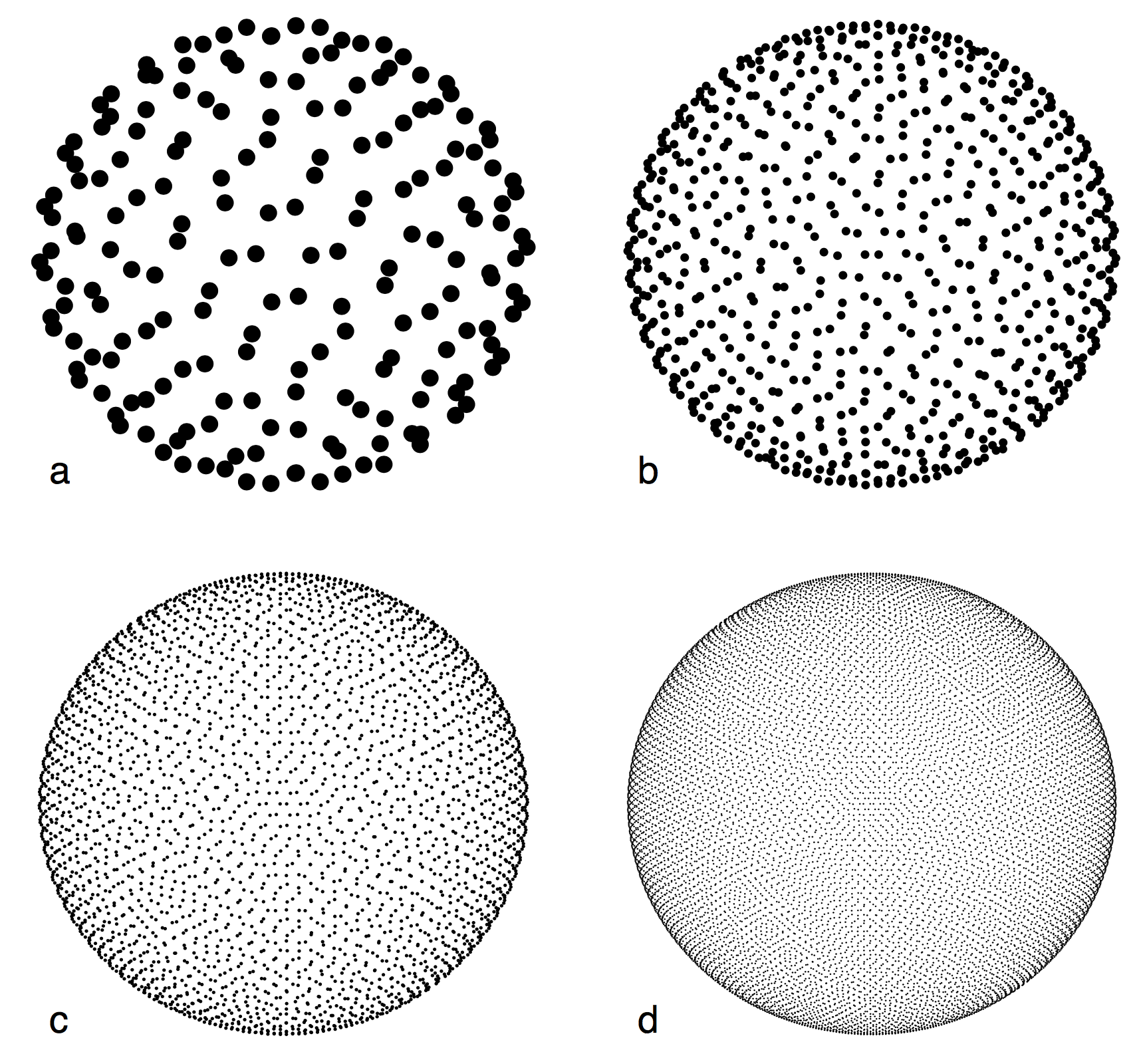 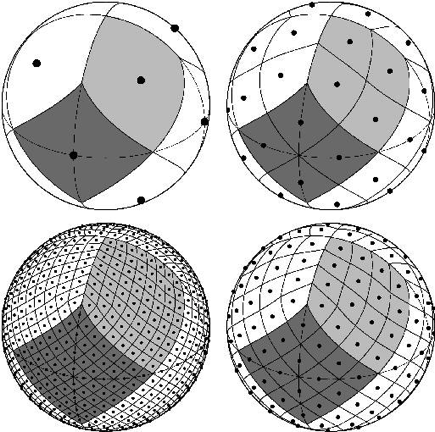 http://healpix.jpl.nasa.gov/healpixBackgroundPurpose.shtml
2018 ATM-MIRS: Spherical Quad Trees
16
6/3/18
Demonstration #1: HG Phase Function
Use this data-driven representation to capture an analytical function. In this case, a SPF (Scattering Phase Function)
Single lobe, forward scattering Henyey-Greenstein function with an average cosine of 0.8
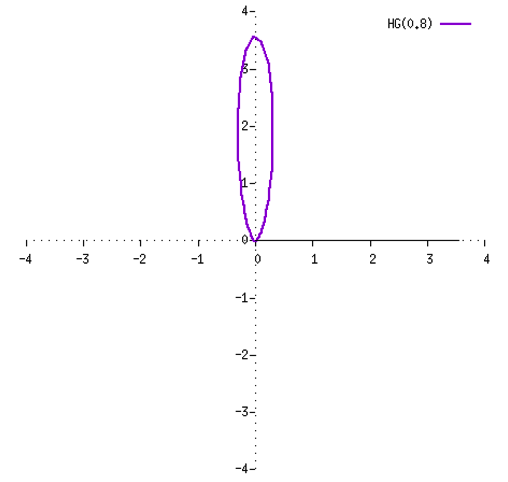 The three-dimensional function is sampled regularly at Δθ=0.0005 rad (zenith, from forward direction) and Δφ=0.05 rad (azimuth)
A moderately sized partition is used with 6 orders of subdivision per region (12 x 46 = 49,152 cells); we end up having many more samples in the zenith dimension than we have cells, but that is important for capturing the lobe falloff
2018 ATM-MIRS: Spherical Quad Trees
17
6/3/18
Step 1: Add data [cell count: 49,152]
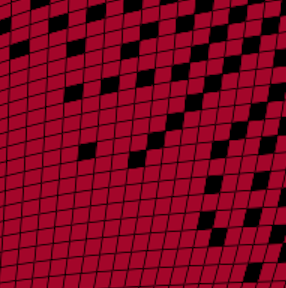 Data is added in a vector/value value format
The "deepest" available cell is used to store the value (red)
Cells that don't receive data remain undefined (black)
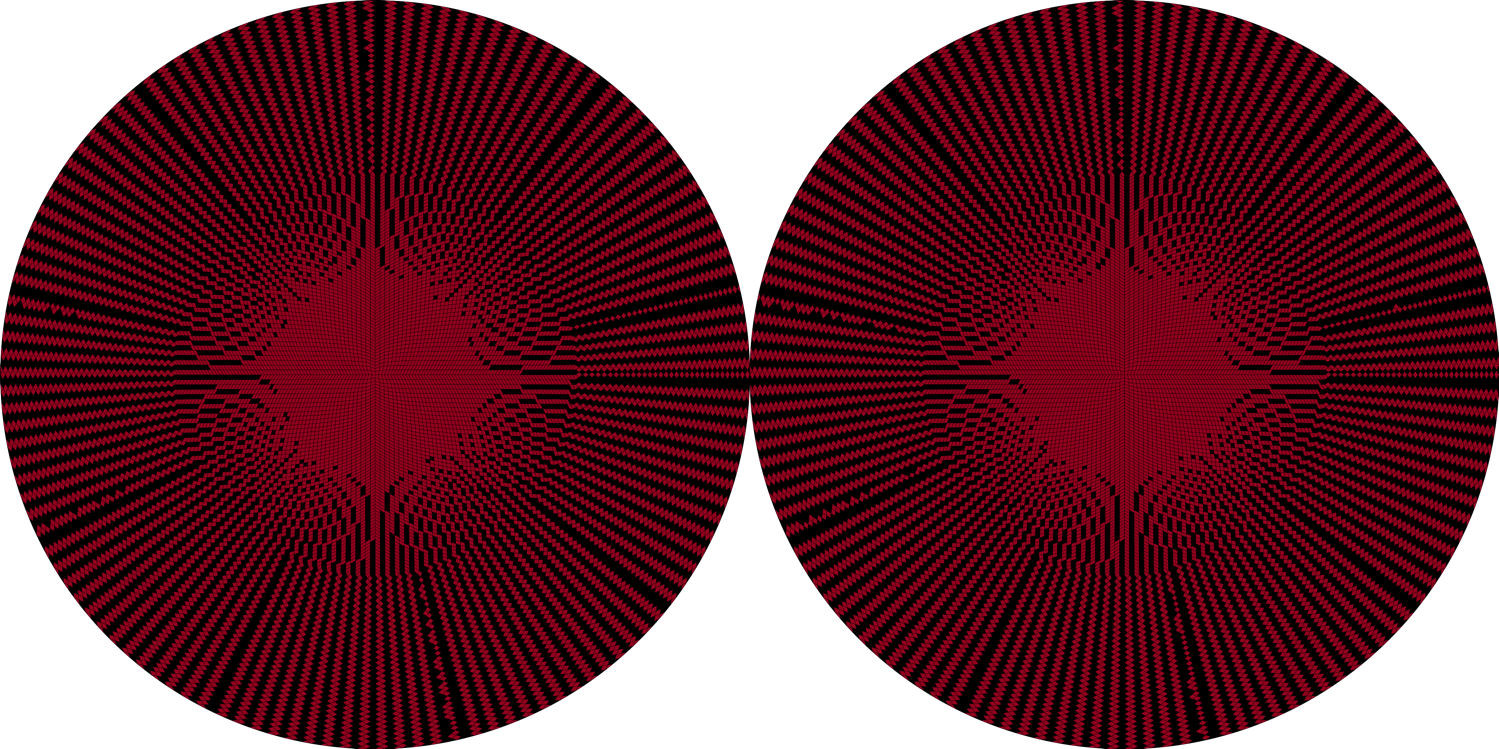 forward hemisphere
backward hemisphere
Polar Samples onto Rectangular Grid
In this example, the scattering function was sampled on constant zenith and azimuth intervals.
The projection of these polar samples onto a orthogonal grid does not uniformly distribute the samples.
As a result, some grid cells have multiple samples and some have none.
2018 ATM-MIRS: Spherical Quad Trees
19
6/3/18
Step 2: Aggregate and Average
Average samples within each partition cell to determine the value for that cell.
If a child cell does not contain samples, collapse the cells into the parent partition.
2018 ATM-MIRS: Spherical Quad Trees
20
6/3/18
Step 2: Accumulate [cell count: 16,248]
Cells with multiple samples are averaged
Siblings cells with undefined values are aggregated into the parent cell
All cells are now defined, but may be in a different order partition
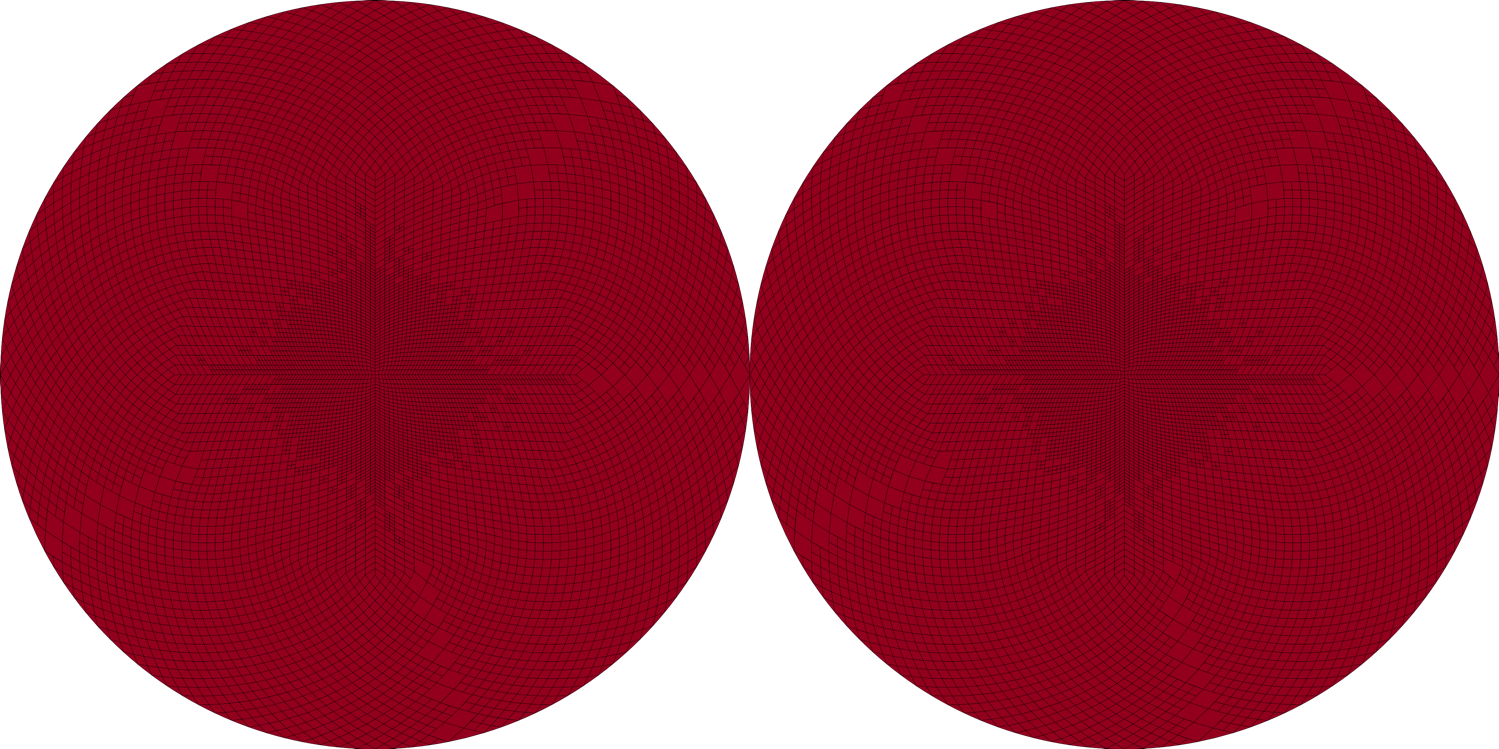 forward hemisphere
backward hemisphere
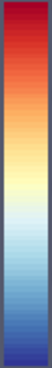 Step 3: Normalize [cell count: 16,248]
Cell values are scaled so that the integral over the sphere is one
The magnitude (integral of the sphere) prior to normalization is stored
We can now plot the relative contribution of each cell
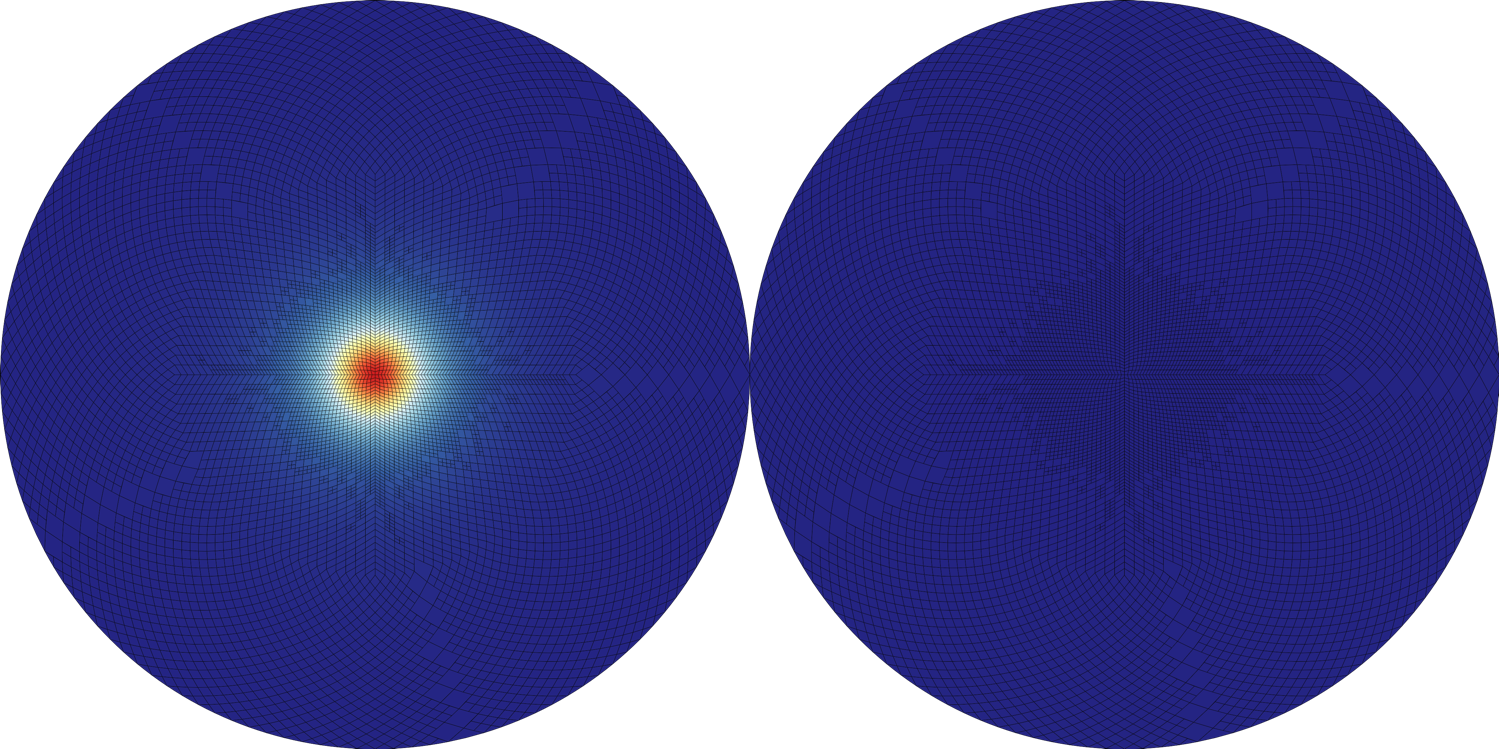 forward hemisphere
backward hemisphere
Step 4: Collapse to compress
If all the child cells have the same value, then collapse into the parent.
2018 ATM-MIRS: Spherical Quad Trees
23
6/3/18
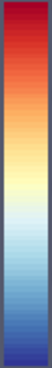 Step 4: Compress [cell count: variable]
Many neighboring cells in the normalized partition are very similar
As in accumulation we can combine those cells and store less data
The compression below uses only 828 cells
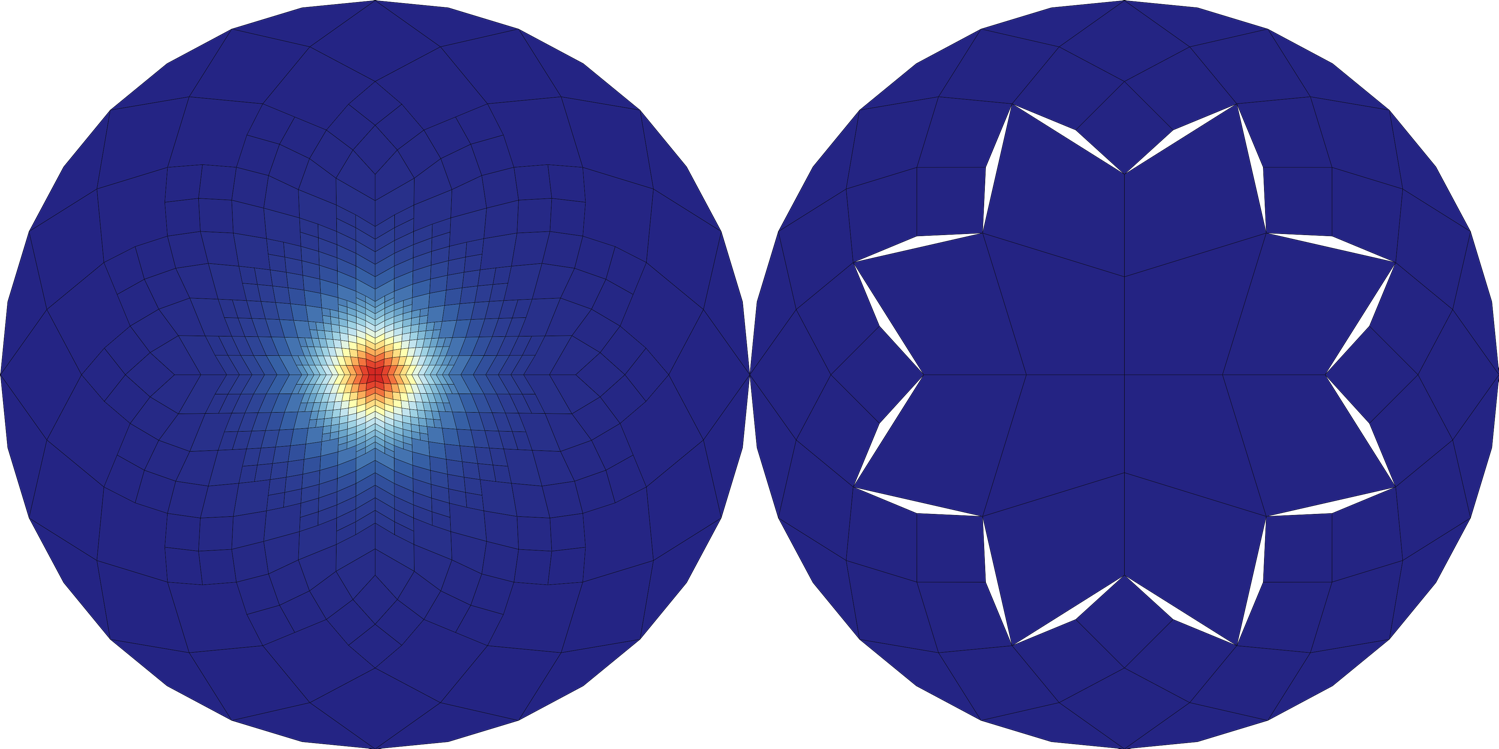 ** the apparent gaps are due to the shape changing between different orders of the partition (a consequence of the equal area property); their presence here is an artifact of the visualization and the gaps do not exist in the data
forward hemisphere
backward hemisphere
Using the SQT Structure
The final SQT contains the normalized function (PDF) and each parent node contains the integrated value for it’s children.
The total magnitude of the entire function is stored at the “top”.
Store
The collapsed tree can be compactly stored in a binary form that can be quickly stored/loaded.
Lossless compression (currently LZMA) can further reduce storage size.
Evaluate
Map query angles to highest/deepest partition indexing, even if the quad-tree was collapsed and that cell no longer exists
Traverse the quad-tree from the top to find the deepest (closest) level to that index.
Integrate
Sum the PDF values across any desired partitions and weight by the total magnitude.
2018 ATM-MIRS: Spherical Quad Trees
25
6/4/18
Sampling Approach
Random value = 0.22
Draw a uniform random from [0:1], starting at the root 12 nodes, traverse the tree by comparing the random value with the integral of the child PDFs at each node until a leaf node is reached.
0.2
0.1
0.5
0.2
0.2
0.1
0.2
0.5
2018 ATM-MIRS: Spherical Quad Trees
26
6/3/18
Sampling Approach
Random value = 0.22
Draw a uniform random from [0:1], starting at the root 12 nodes, traverse the tree by comparing the random value with the integral of the child PDFs at each node until a leaf node is reached.
0.27
0.10
0.10
0.03
0.03
0.10
0.10
0.27
2018 ATM-MIRS: Spherical Quad Trees
27
6/3/18
Sampling Approach
Random value = 0.22
Draw a uniform random from [0:1], starting at the root 12 nodes, traverse the tree by comparing the random value with the integral of the child PDFs at each node until a leaf node is reached.
Once the leaf node is found, a uniform sampling is performed within the solid angle defined by that node.
2018 ATM-MIRS: Spherical Quad Trees
28
6/3/18
Compression and Sampling Examples:each set of samples consists of 54 vectors
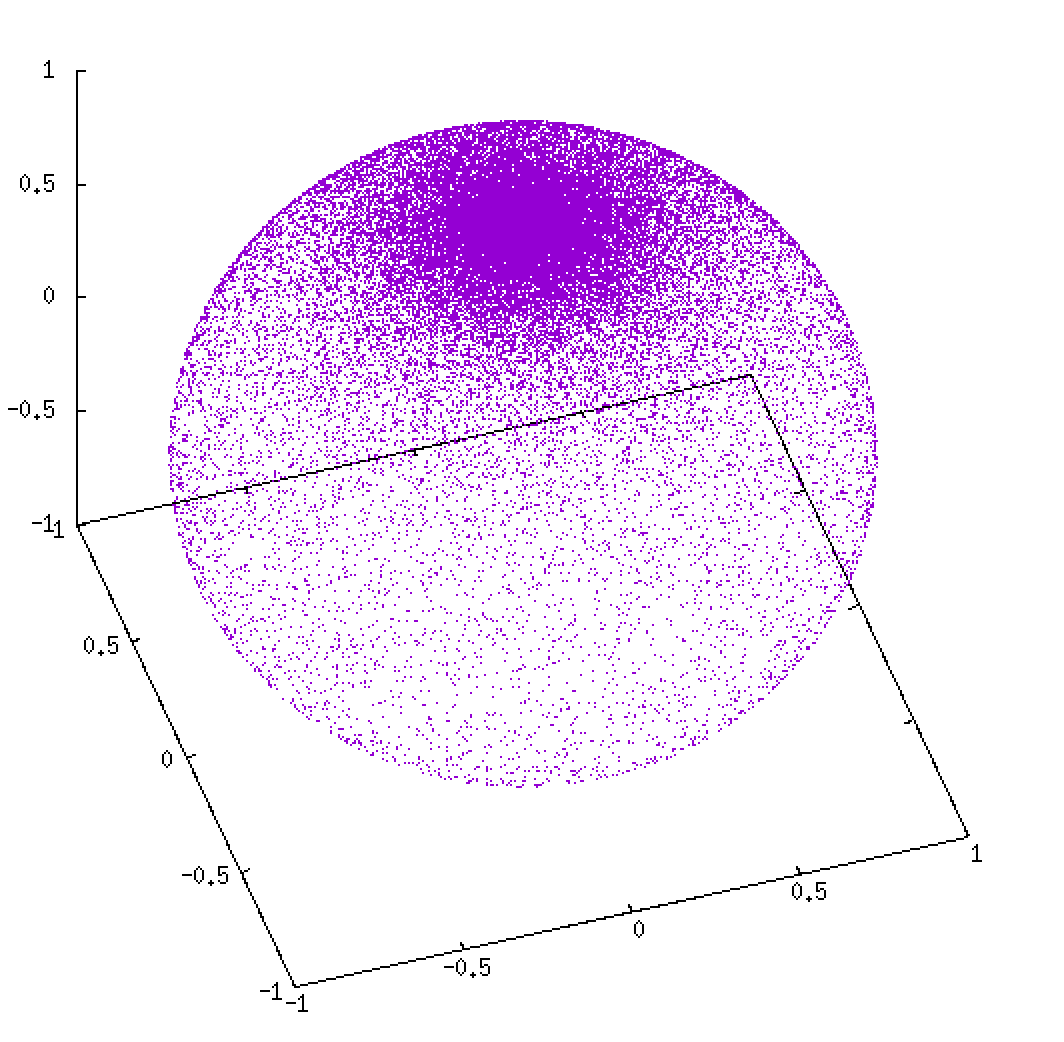 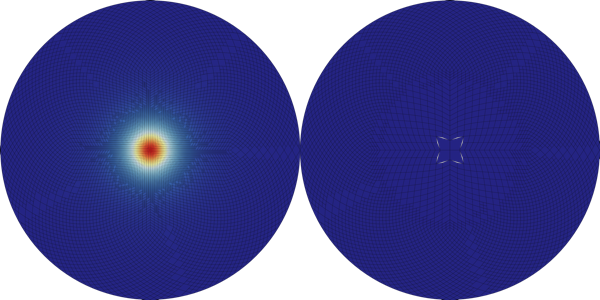 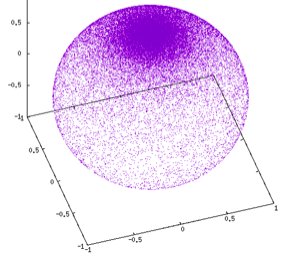 12,816 cells
direct sampling of HG(0.8)
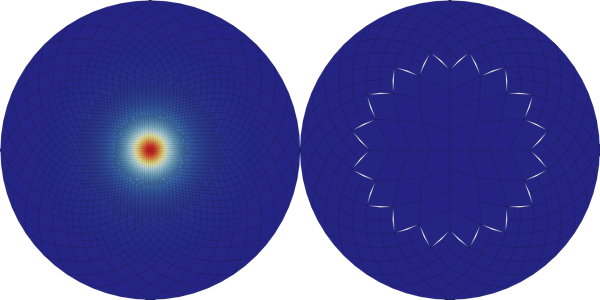 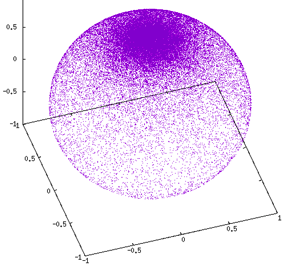 3,798 cells
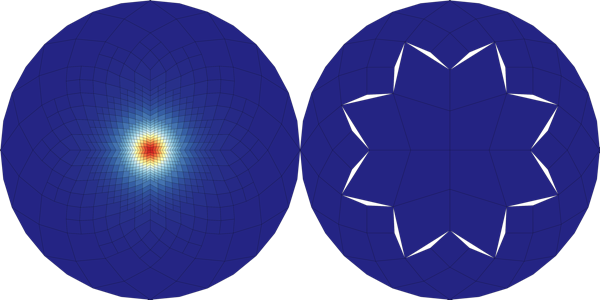 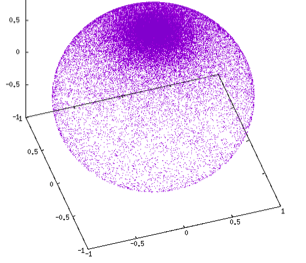 828 cells
Demonstration #2: MERL Database
The Mitsubishi Electric Research Laboratories (MERL) BRDF database includes measured data for 100 materials
Materials range from fabrics and woods to metals and plastics.
Only red, green and blue provided.
The BRDFs were extracted as “measurements” using code provided.
Extracted data converted into SQTs.
Original data was 3.3 GB (all 100 mats)
The SQT version is only 34 MB
1/100th of the original size
Summed RMSE 10-2 1/sr compared to peak BRDF values of 10+2 1/sr
The 100 MERL materials attached to a 10 x 10 grid of spheres.
2018 ATM-MIRS: Spherical Quad Trees
30
6/3/18
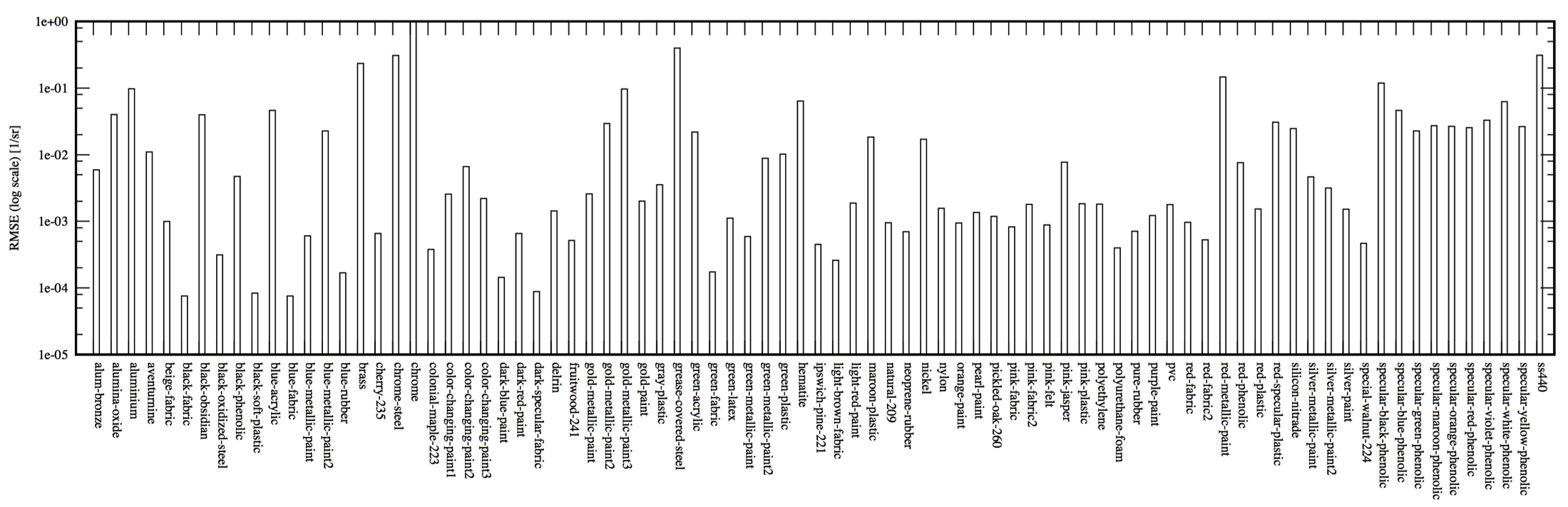 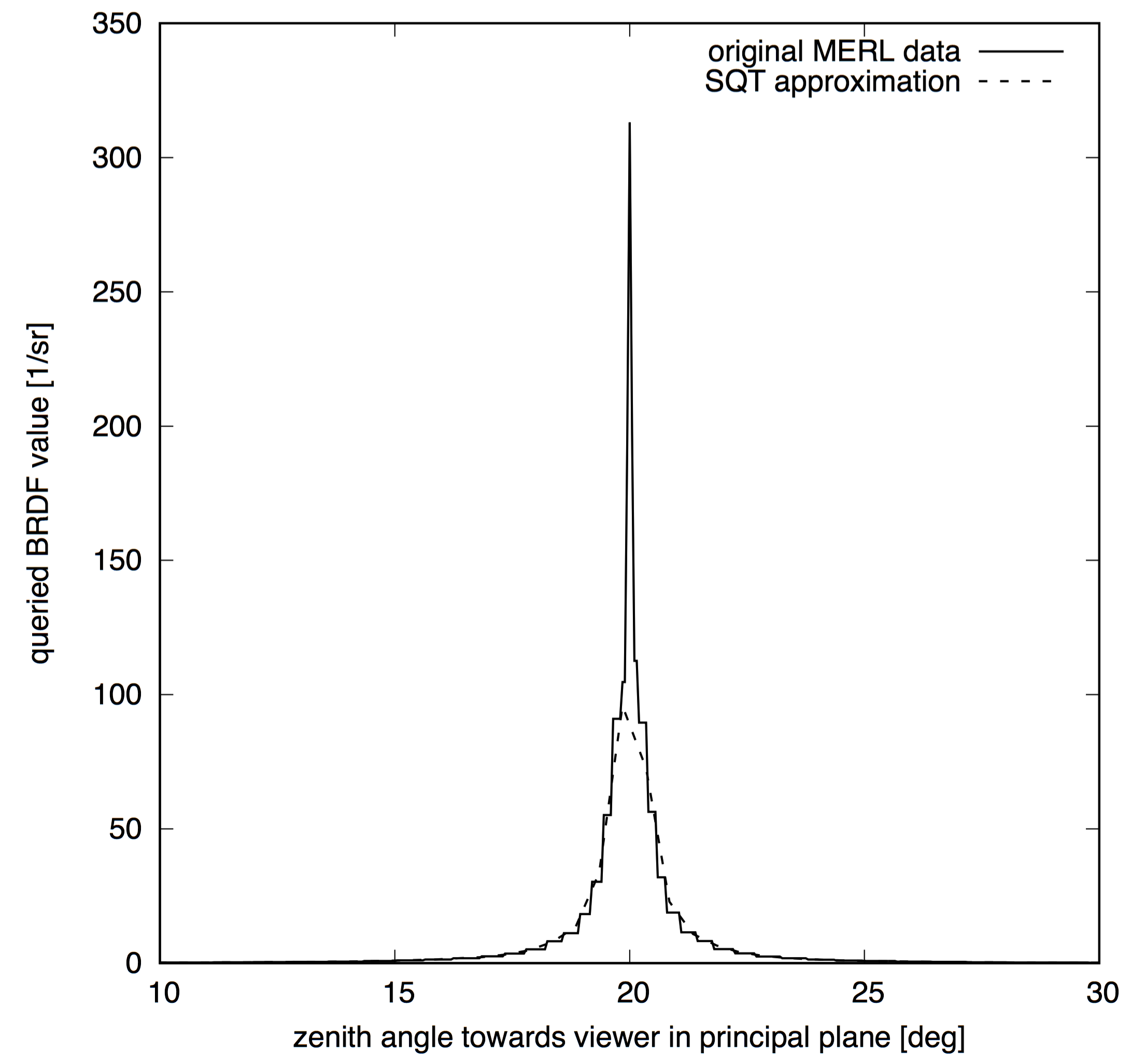 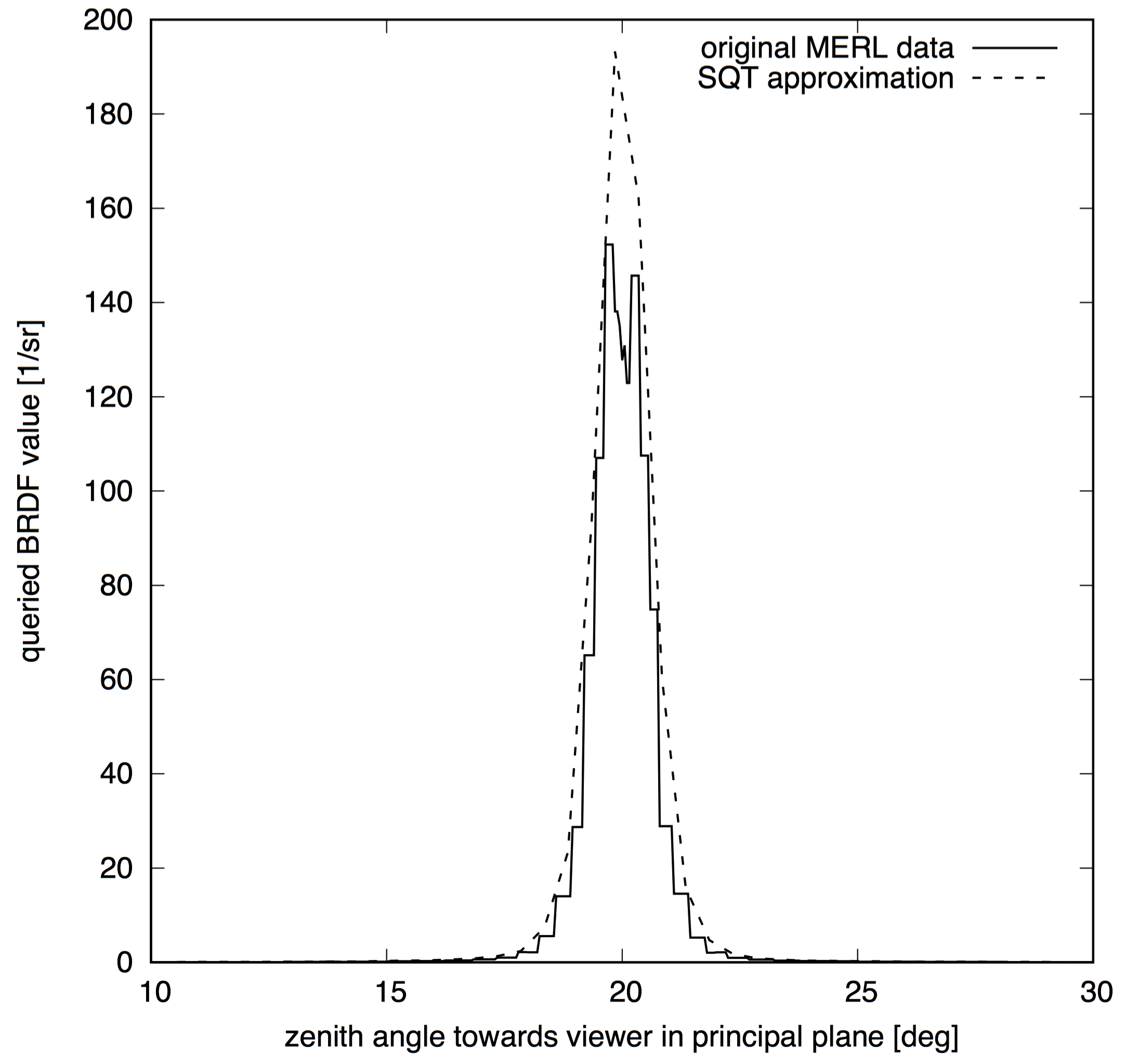 Parametric micro-facet based BRDF models
2018 ATM-MIRS: Spherical Quad Trees
32
6/5/18
Summary
We have introduced a data-driven approach to representing hemispherical or spherical weighting functions using a geometric partitioning method.
This approach is efficient at storing, evaluating, integrating and sampling the data, which are critical tasks for Monte-Carlo methods including path tracing.
The approach has been demonstrated for spherical applications (scattering phase functions) and hemispherical applications (BRDFs).
Evaluating use for capturingangular source distributions
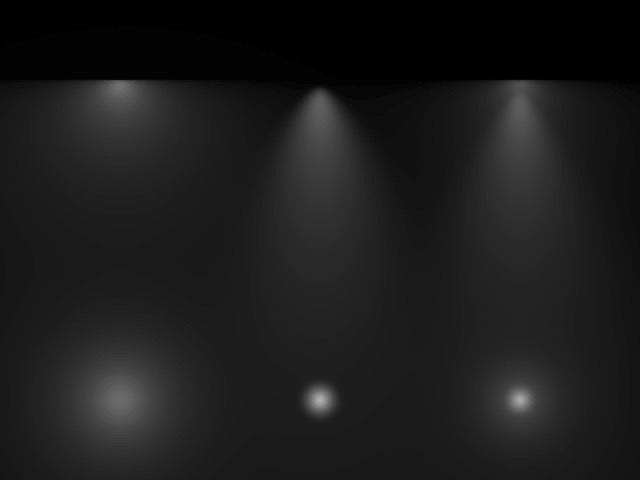 Angular source distributions
2018 ATM-MIRS: Spherical Quad Trees
33
6/3/18
Future
DIRSIG5 only supports 3 type of materials
100% diffuse, 100% specular (delta) and SQT (everything else!)
All DIRSIG4 era BRDF models are converted to SQT automatically
Utilities to import raw data into SQTs are provided with DIRSIG5
Strongly considering providing an open source implementation of our SQT toolbox
That would include the core library, the command-line utilities (import, extract, etc.) and basic visualization methods.
Seeking feedback from community …
A GPU implementation of the “render-time” operations (evaluate, integrate and sample) is certainly possible.
2018 ATM-MIRS: Spherical Quad Trees
34
6/5/18
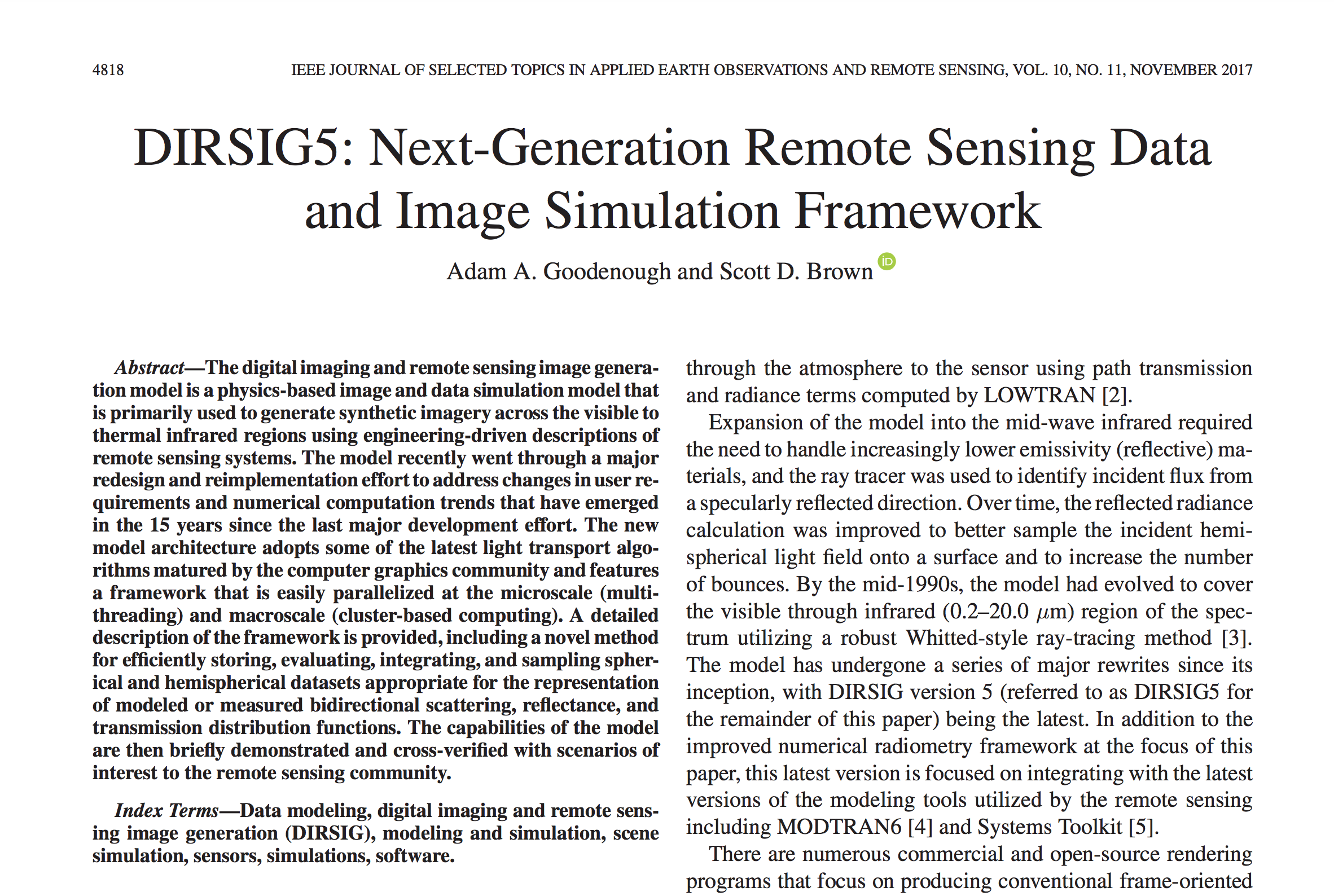 2018 ATM-MIRS: Spherical Quad Trees
35
6/5/18